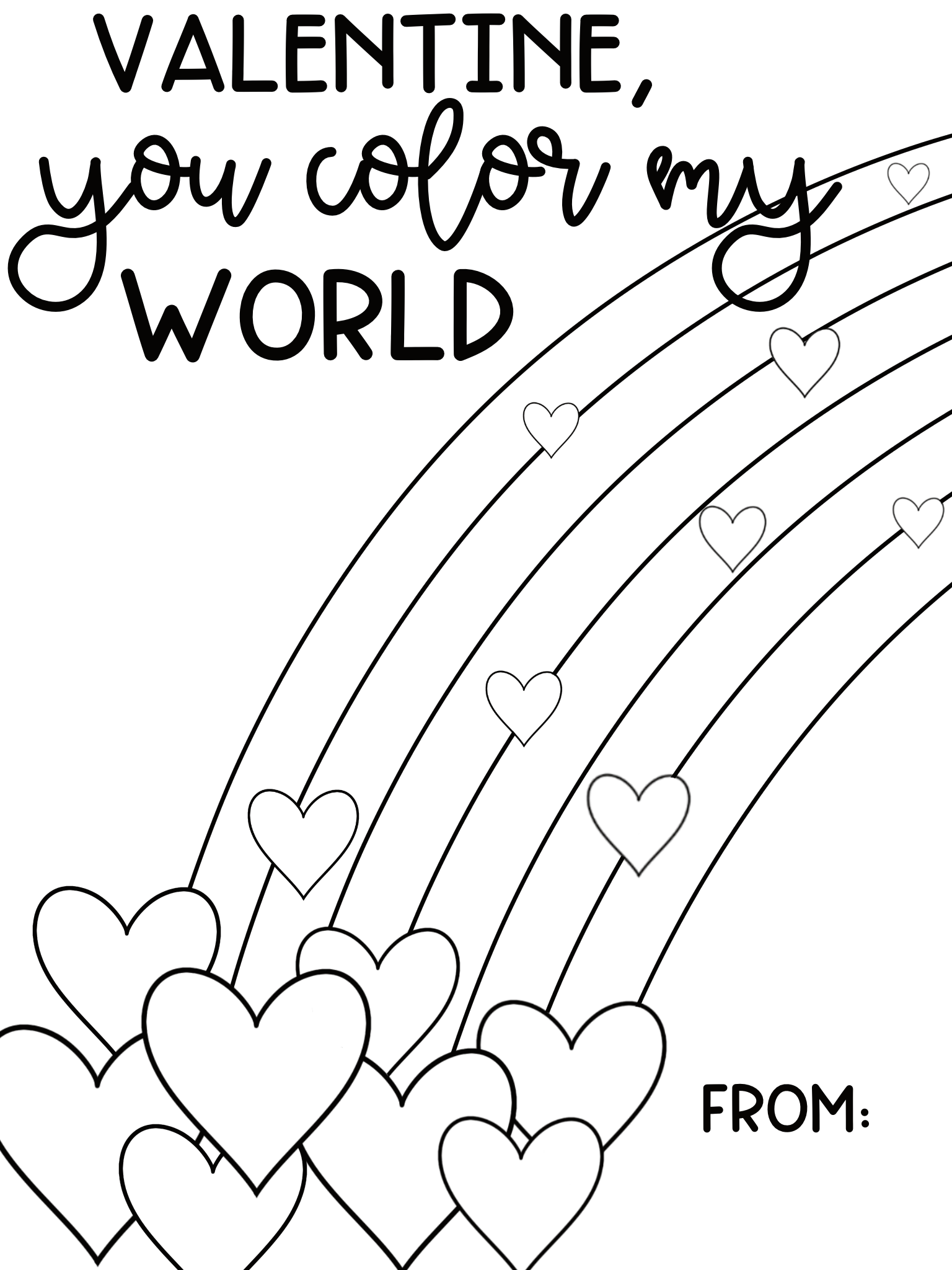 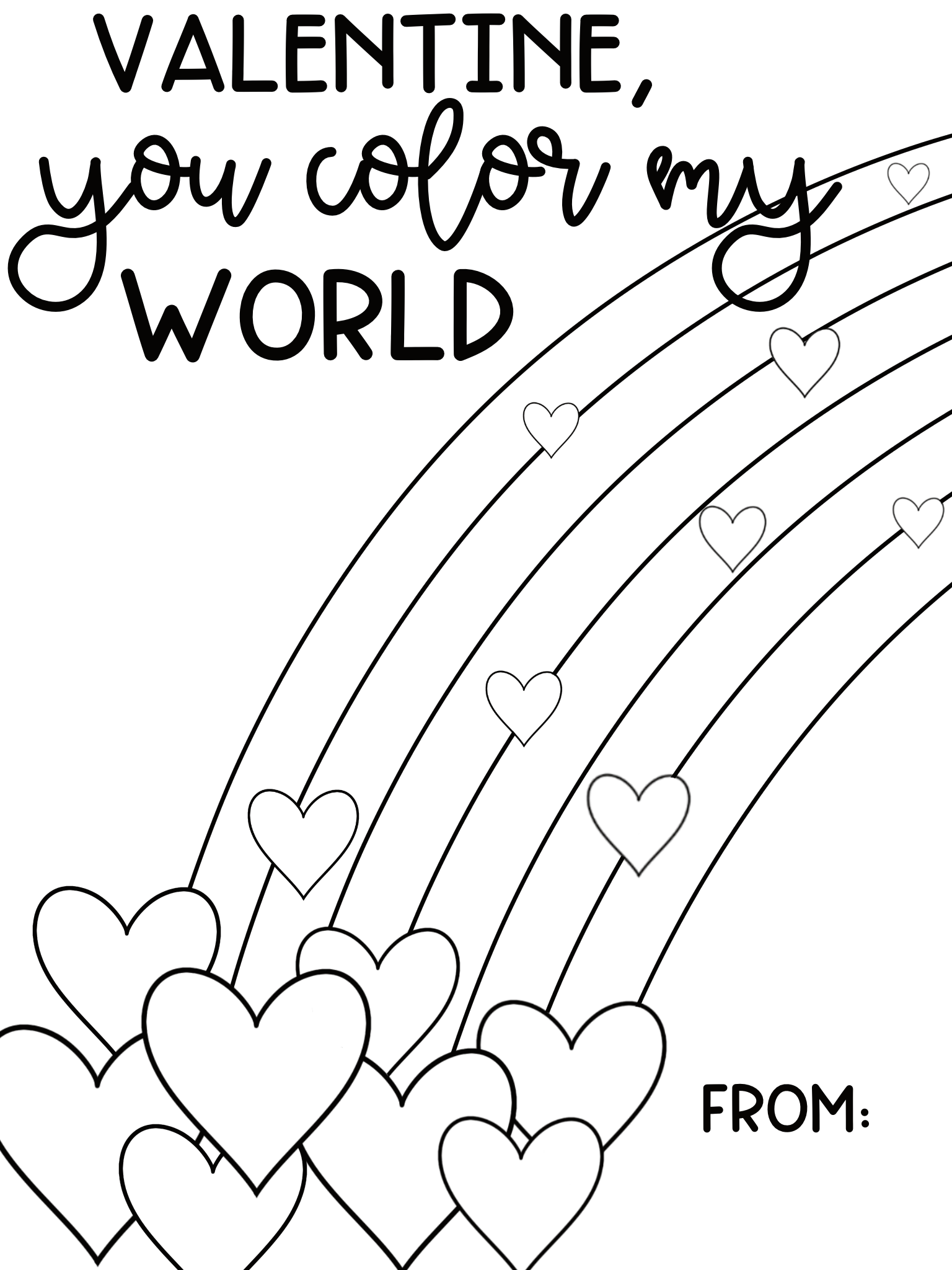 andietellsall.com
andietellsall.com
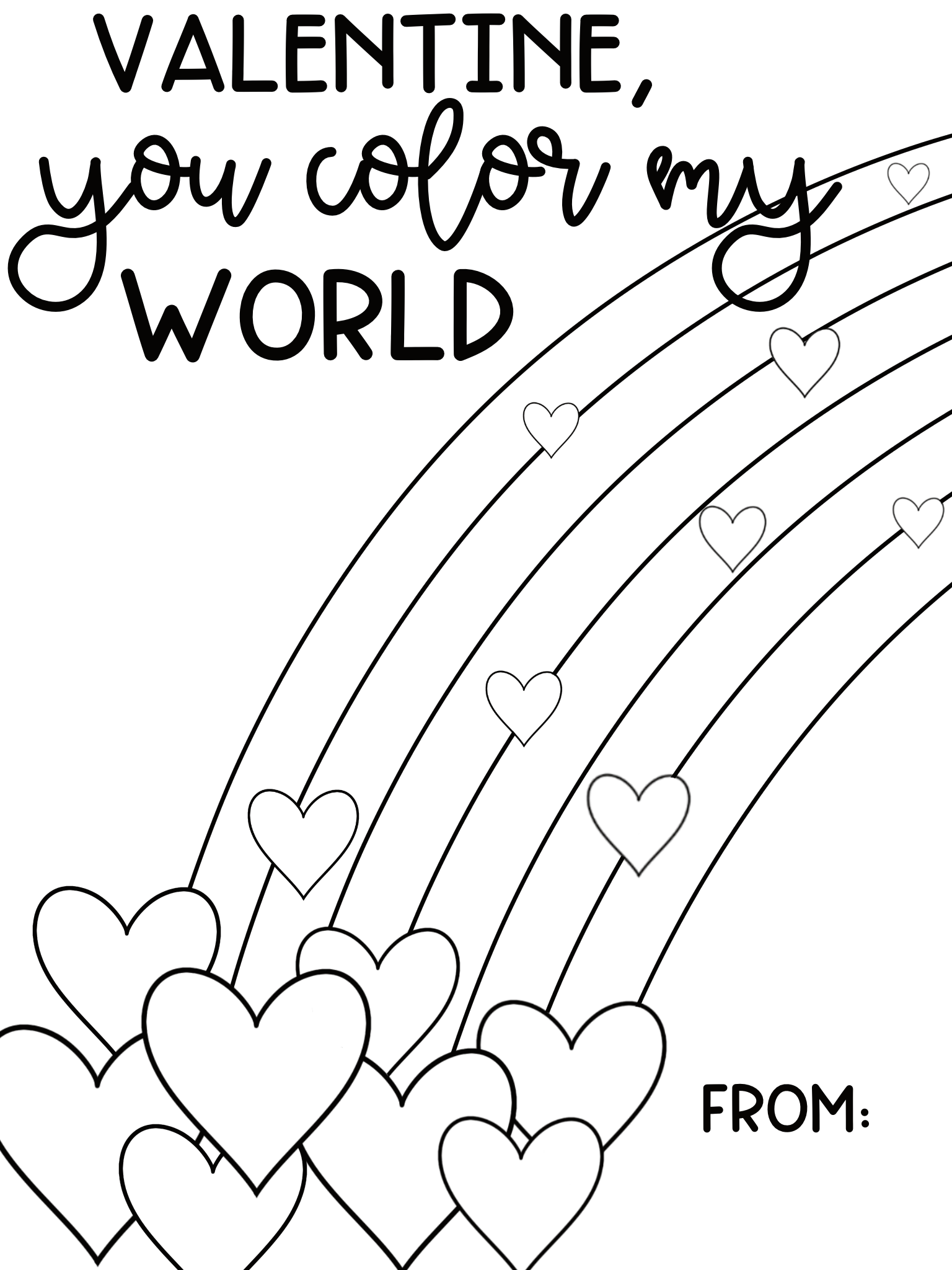 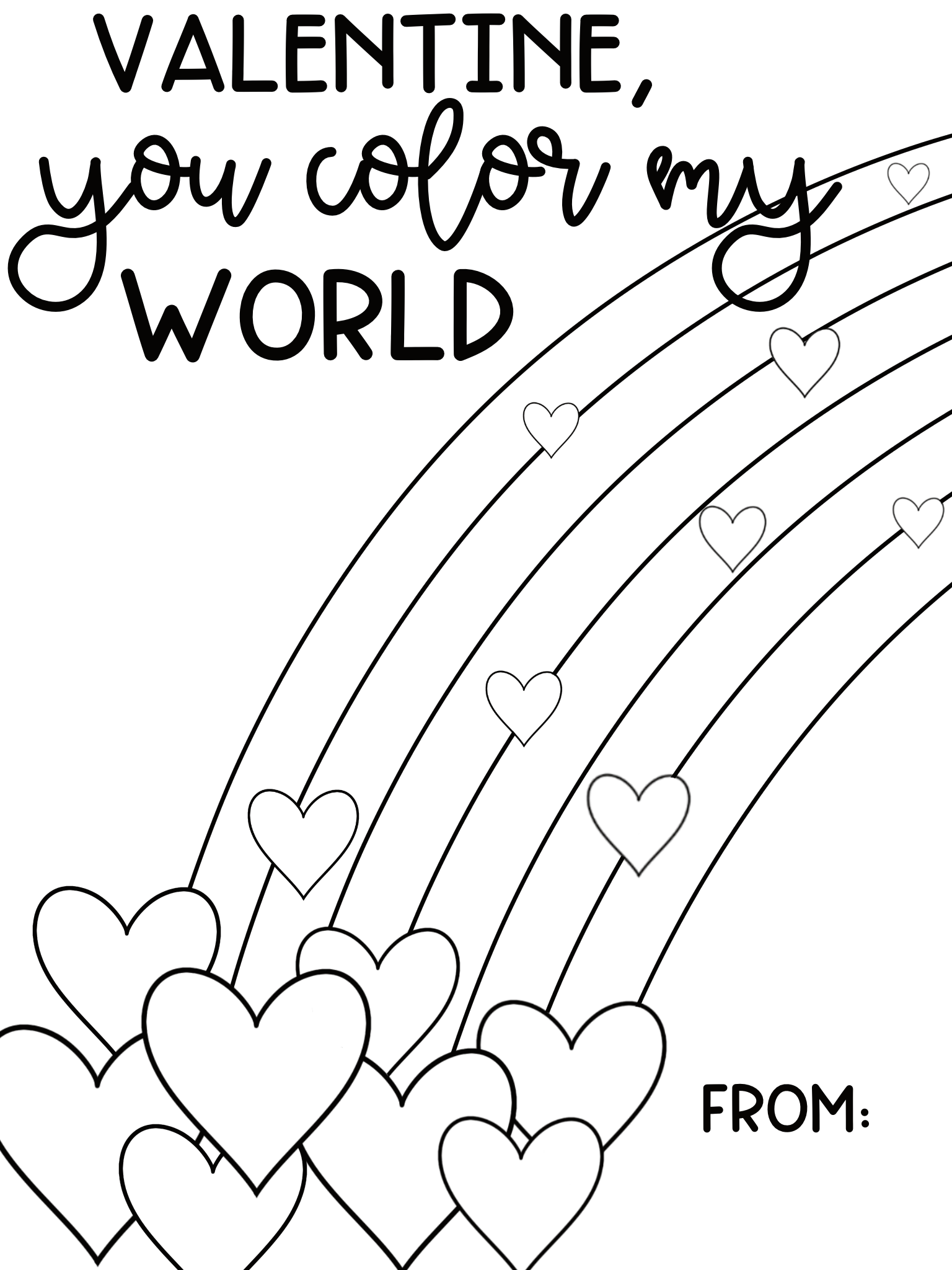 andietellsall.com
andietellsall.com